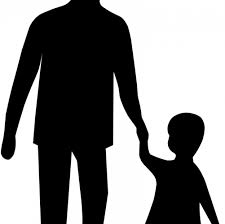 Dziecko jako podmiot 
działań edukacyjnych





dr hab. Monika Wiśniewska-Kin, prof. UŁ
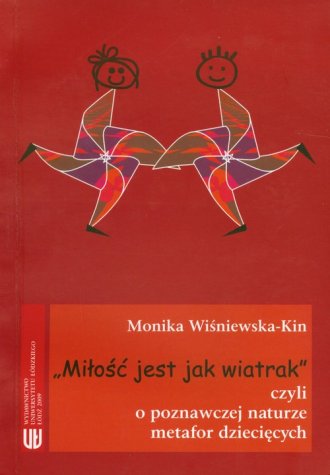 Plan wystąpienia 

Źródła i inspiracje teoretyczne kognitywnej teorii metafory
Poszukiwanie miejsca dla metafory w rozwoju poznawczym dzieci w wieku przedszkolnym
Rozpoznawanie przejawów dziecięcych predyspozycji metaforyzacyjnych 
Strategie pobudzające skojarzenia metaforyczne dzieci                     w wieku przedszkolnym
Nieoczywiste wymiary rzeczywistości w wypowiedziach przedszkolaków
Wnioski z badań
KOGNITYWNA  TEORIA METAFORY

METAFORY ORIENTACYJNE

kierunek W GÓRĘ: czuć się uskrzydlonym, doznać uniesienia, głowa, uszy do góry, być w szczytowej formie; 
kierunek W DÓŁ: czuć się przybitym, zdołowanym, przywalonym obowiązkami

METAFORY  ONTOLOGICZNE

UMYSŁ to MASZYNA (umysł może funkcjonować lub nie funkcjonuje, może brakować nam pary rozwiązanie problemu możemy szlifować) oraz UMYSŁ to PRZEDMIOT ŁAMLIWY (mieć kruchą psychikę, załamać się, czuć się rozbitym)
 
METAFORY STRUKTURALNE

SZKOŁA TO WIĘZIENIE, WOJNA, WOLNY RYNEK
Rozpoznawanie przejawów dziecięcych predyspozycji metaforyzacyjnych 

Jakie umiejętności w zakresie metaforyzowania (konstruowania znaczeń metaforycznych, odnajdywania podobieństw i dostrzegania różnic między elementami wypowiedzi metaforycznej) ujawniają się u dzieci w wieku przedszkolnym? 

Jakie elementy stają się tworzywem skojarzeń metaforycznych: dosłowne – konkretne, bezpośrednie, czy też pośrednie – konotujące i figuratywne?

Czy i w jaki sposób możliwe jest rozwijanie wrodzonych predyspozycji metaforyzacyjnych?
Strategie pobudzające skojarzenia metaforyczne dzieci                     w wieku przedszkolnym
I. Chmielewska, Cztery zwykle miski
J. Kulmowa, Krześlaki z rozwianą grzywą
Dwoistość świata przedstawionego
Kontaminacja
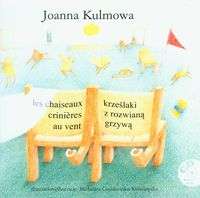 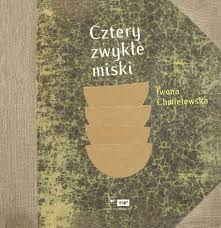 Kreacyjność
Subiektywizm
Strategie pobudzające skojarzenia metaforyczne dzieci                     w wieku przedszkolnym
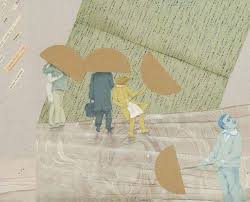 I. Chmielewska, Cztery zwykle miski
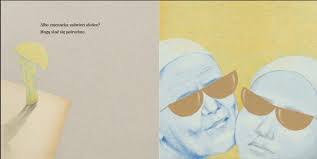 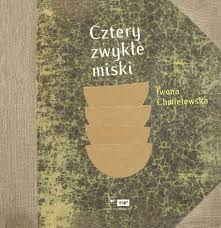 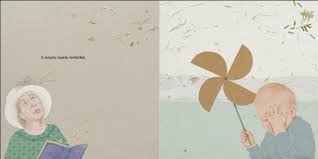 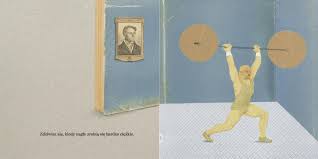 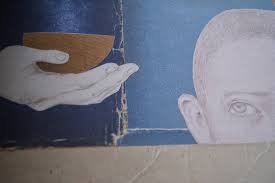 Strategie pobudzające skojarzenia metaforyczne dzieci                     w wieku przedszkolnym
J. Kulmowa, Krześlaki z rozwianą grzywą
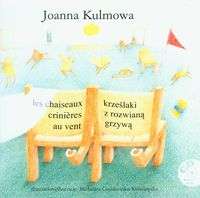 Kontaminacja
magiczne hybrydy: 
krześlaki, szafonia, 
wieszająk, lampucha
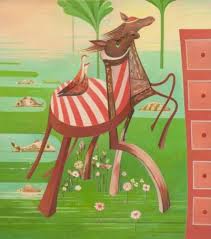 Swoista 
aktywność
Emocjonalność
Nieoczywiste wymiary rzeczywistości 
	w wypowiedziach przedszkolaków
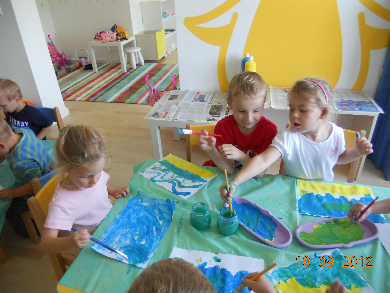 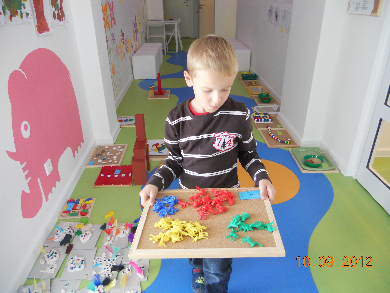 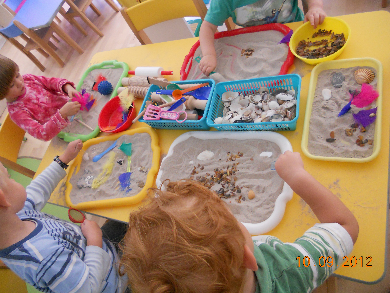 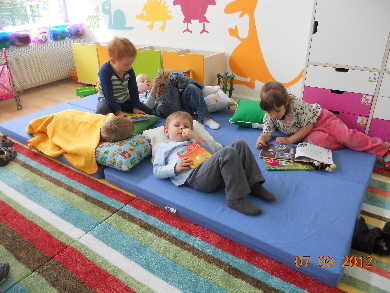 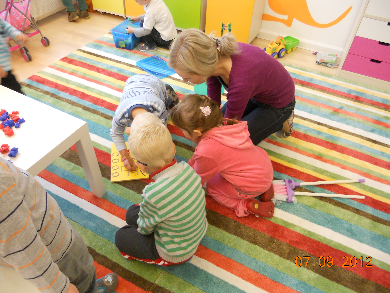 „Dwoistość” świata przedstawionego
Świat zwierząt
Świat zjawisk atmosferycznych
Świat krain geograficznych
Świat pojazdów pływających i jeżdżących
Źródła skojarzeń metaforycznych
Świat przedmiotów
Świat baśniowy
Świat filmowy
Nieoczywiste wymiary rzeczywistości 
	w wypowiedziach przedszkolaków
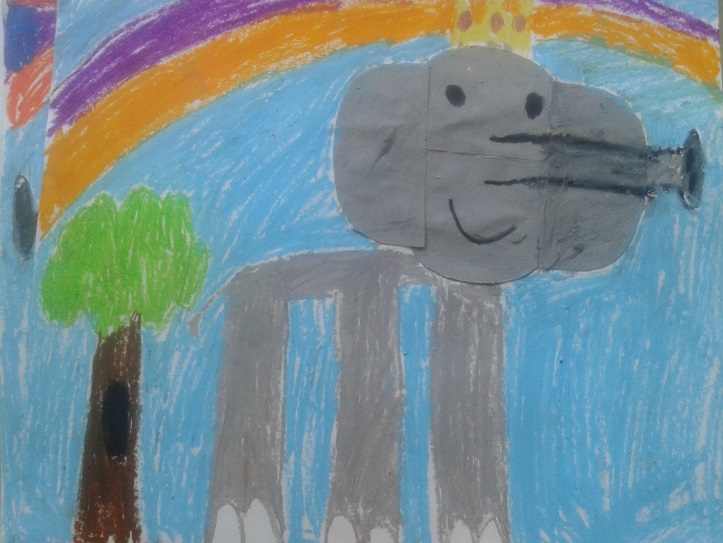 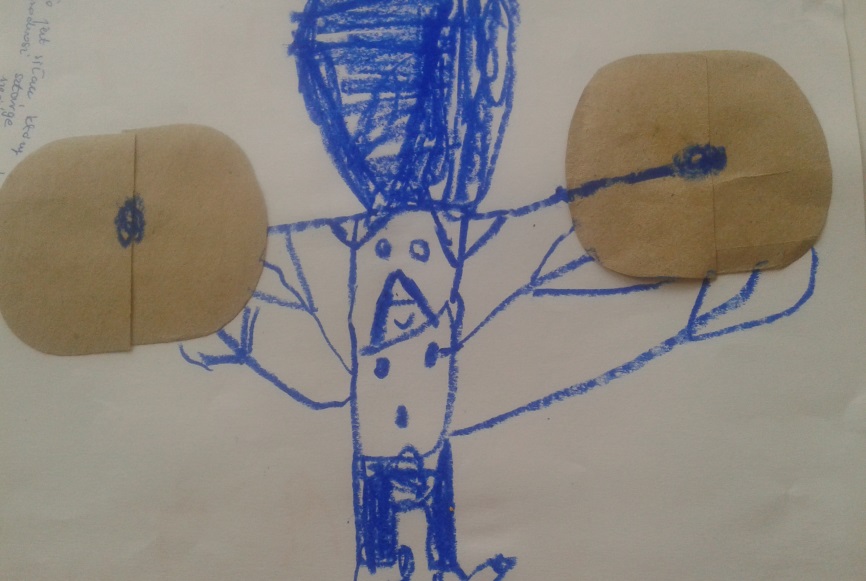 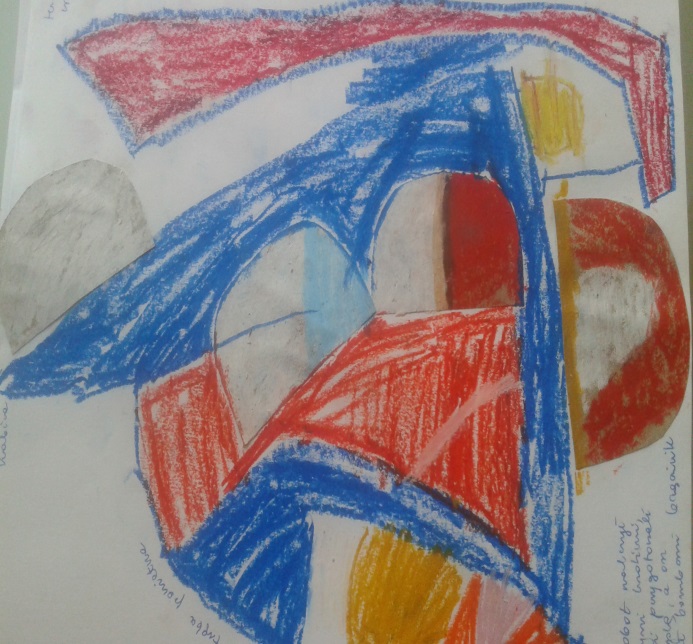 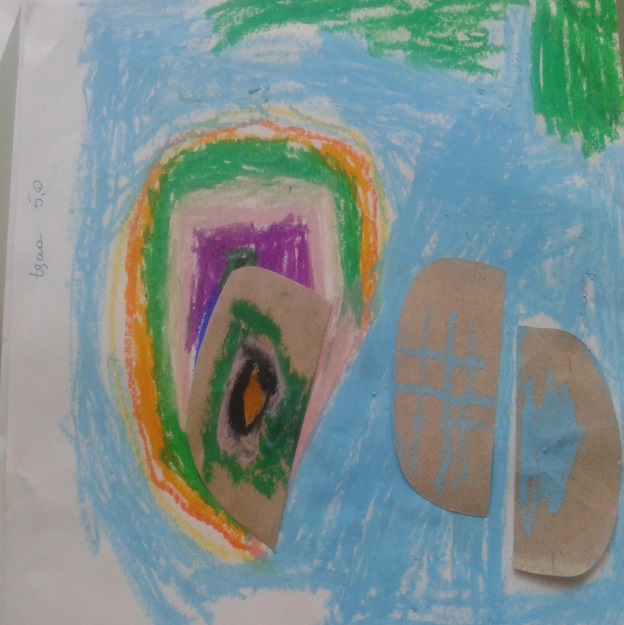 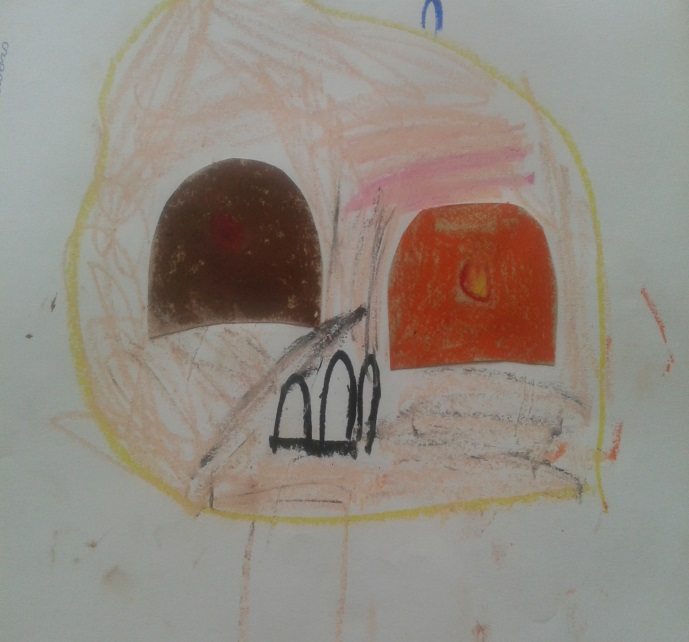 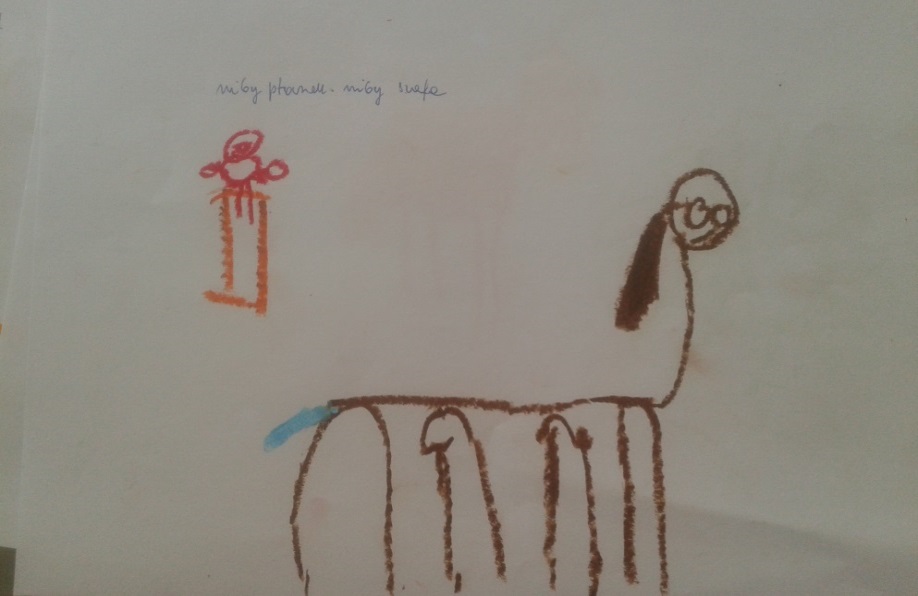 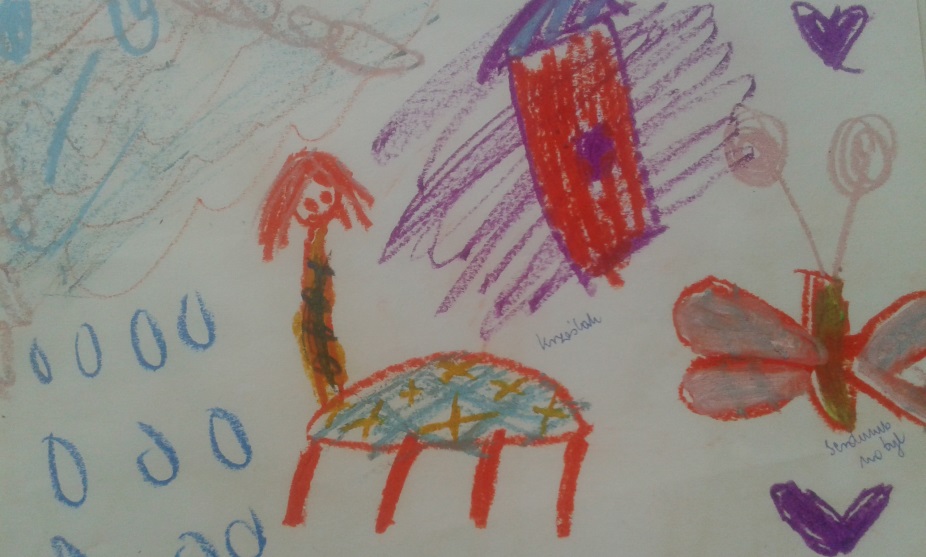 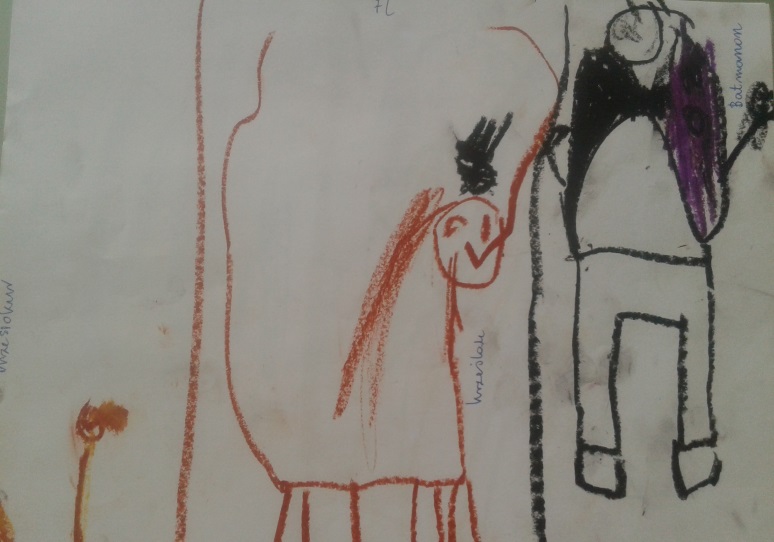 „Dialogowa wyobraźnia” wyzwoliła efekt synergii, (J. Bruner, 2006)
„Moje miski będą w wesołej historii”, „Ja zrobię straszną, z robotami miskowymi”, „W mojej miski będą bardzo, ale to bardzo ciężkie”, „A u mnie będą leciutkie, kolorowe i pachnące”, „Ja spróbuję narysować opowieść ważną, ze świata ludzi”, „Moja będzie dla dzieci”.

Przekład intersemiotyczny wyzwolił rozbudowane autonarracje                    (D. Klus-Stańska, 2002) 
„Ja dużo wiem na temat kosmosu i w mojej opowieści miski to kosmici i ludzie w kombinezonach z supermocą, którzy mają moc słońca, ale boją się nieba, chmur i wiatru, bo są z Marsa. Kosmici odlecieli, dlatego że byli z Jowisza”; 

„Ja widziałem taki wypadek i dlatego moje miski to ciężarówki i samochody, które się z nimi zderzyły. W samochodach są niewidzialni ludzie”; 

„Ja bardzo lubię oglądać filmy o piratach, dlatego u mnie miski są pirackimi statkami z czarnymi flagami, które pływają po morzu, piraci walczą schowani pod łodzią”
Metafory uczniowskie jako inspiracja do zmiany myślenia o nauczaniu
Badania potwierdziły, że ujęcie uczuć za pomocą metafor ułatwia uczniom wytłumaczenie sensu trudnych do zdefiniowania pojęć. 

Dzięki metaforze dzieci bardziej rozumieją to, czego do końca zrozumieć nie mogą. 

Stosowanie metafor daje im możliwość oddania treści w sposób żywy, obrazowy, bogaty w szczegóły odpowiadające osobistym doświadczeniom, uświadamia zarazem, że język dokładny, jednoznaczny często nie jest wystarczający w opisie. 

Metafora staje się narzędziem myślowym do tworzenia nowej wiedzy oraz rozwijania zdolności poznawczych (metaphors as tools for thought). 

Myślenie metaforyczne nie tylko zmienia sposób postrzegania rzeczywistości, włącza też do poznania umysłowego emocje i wyobraźnię. 

Może więc być czynnikiem motywującym (metaphors as motivators), wspomagającym uczenie się, i owocować pozytywnymi zmianami w sferze emocjonalnej, szerzej – w całym aparacie poznawczym; może formować nastawienia i zachowania korzystne z punktu widzenia skuteczności dydaktycznej, korzystne dla wspomagania rozwoju dzieci.
Dziękuję za uwagę
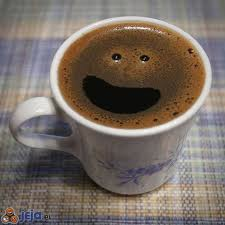